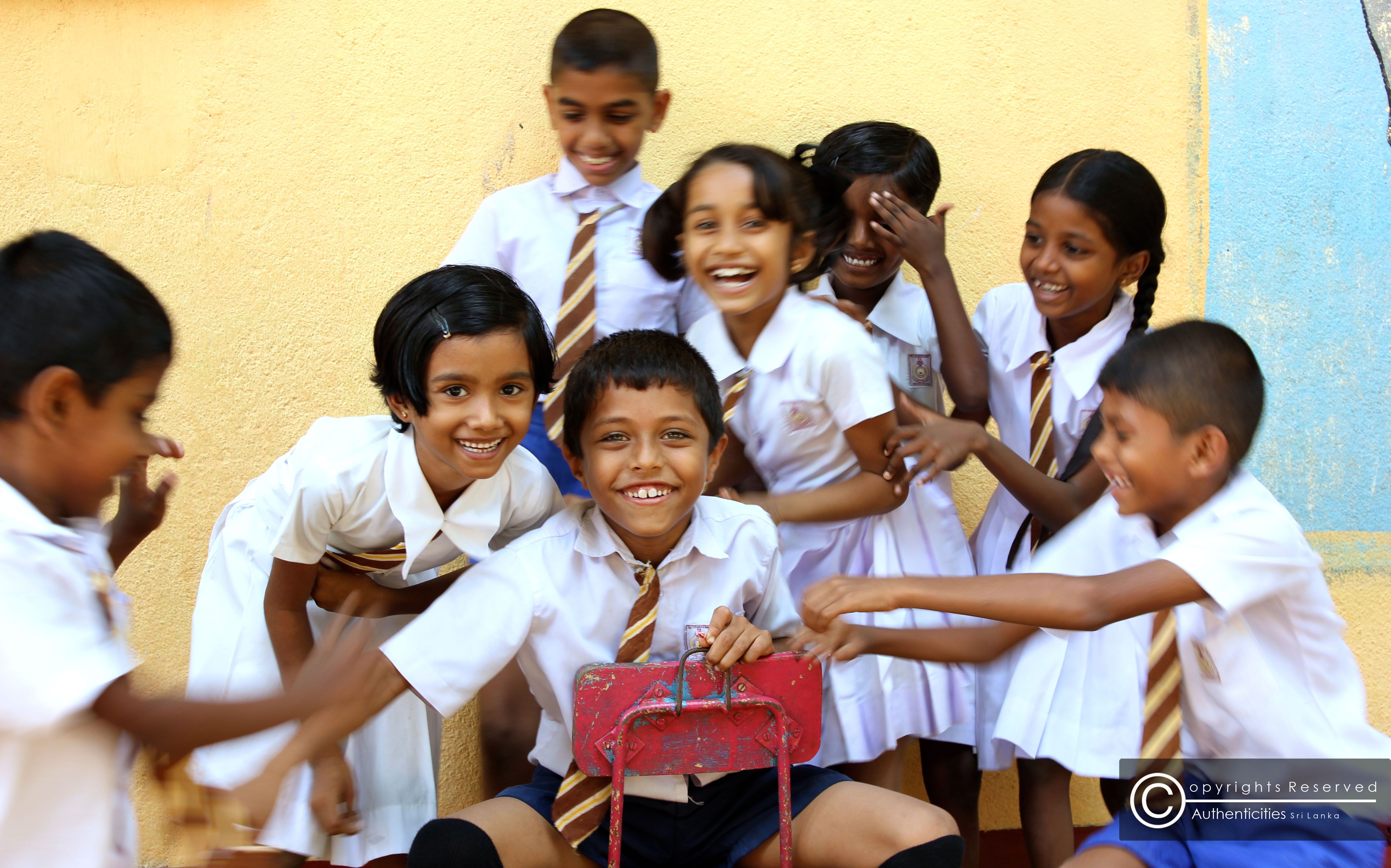 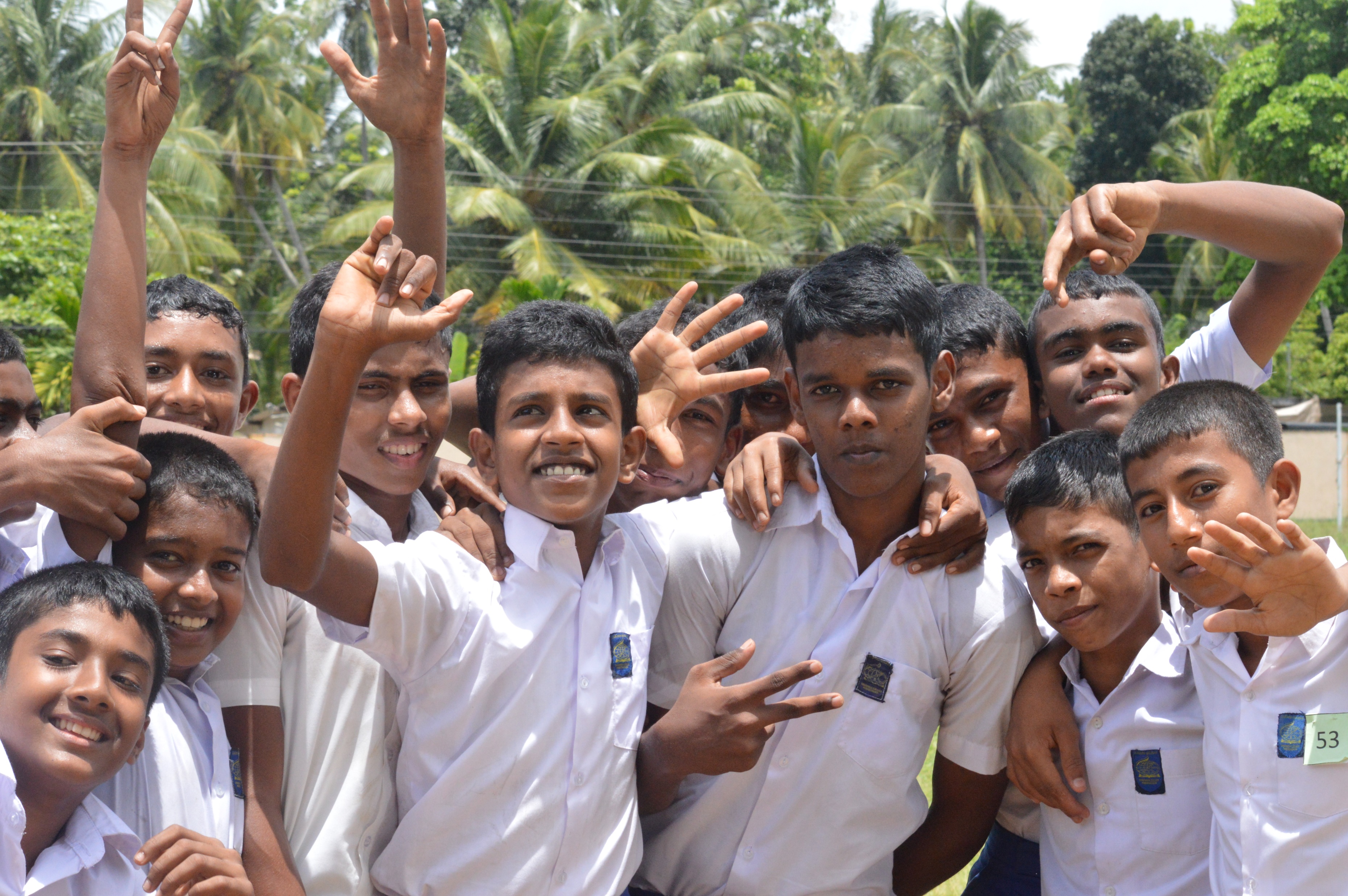 <uhd n,k ldgqka <uhd wyk isxÿ, n,k Ñ;%mg fg,s kdgH <uhf.a T¨fõ w;=f,a ,l=Kq jefgk$ jáklu jeä fjk wvqfjkafk fudkjo ;SrKh lrkjd
<uhd wdY%h lrk lKavdhï
wïud iy ;d;a;d fïu øjH .ek olsk yeisfrk úÈy;a orejd fïjg wyqfjko keoao ;SrKh fjkjd 
mdif,a .=rejre .=rejßh fï oj,a j,g olajk m%;spdrh;a n,mdkjd
rgla úÈyg ;sfhk m%;sm;a;s iy tajd l%shd;aul fjk wdldrh;a n,mdkjd
<uhdf.a ukfia u;aøjH ms<n| Okd;aul m%;srEmhla yefokafka fldfydu o@
u;aøjH Ndú;h ùr flreñldr jevla f,i fmkajk tajd ks;ru olskjkï 
u;aøjH Ndú;h cSúf;a i;=g ieye,a¨j f.k fok tlla nj fmkajk tajd ks;ru n,kjkï
m%Yakhla fyda csùf;a .eg¨ wdjdu u;aøjH Ndú;d l,hql= nj fmkajk tajd n,kjkï 
;reKfhla fld,af,la fjkia cd;sfha fl,af,la lsh,d fmkajkak u;aøjH Ndú;d l,hql= nj fmkajk tajd n,kjkï
<uhd n,k ldgqka <uhd wyk isxÿ, n,k Ñ;%mg fg,s kdgH, FB iy YouTube
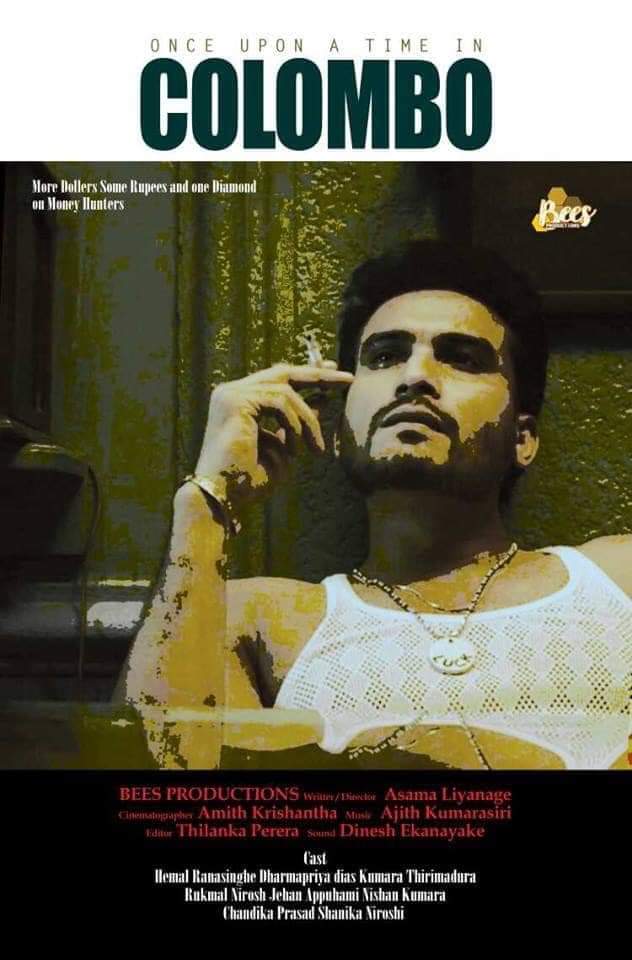 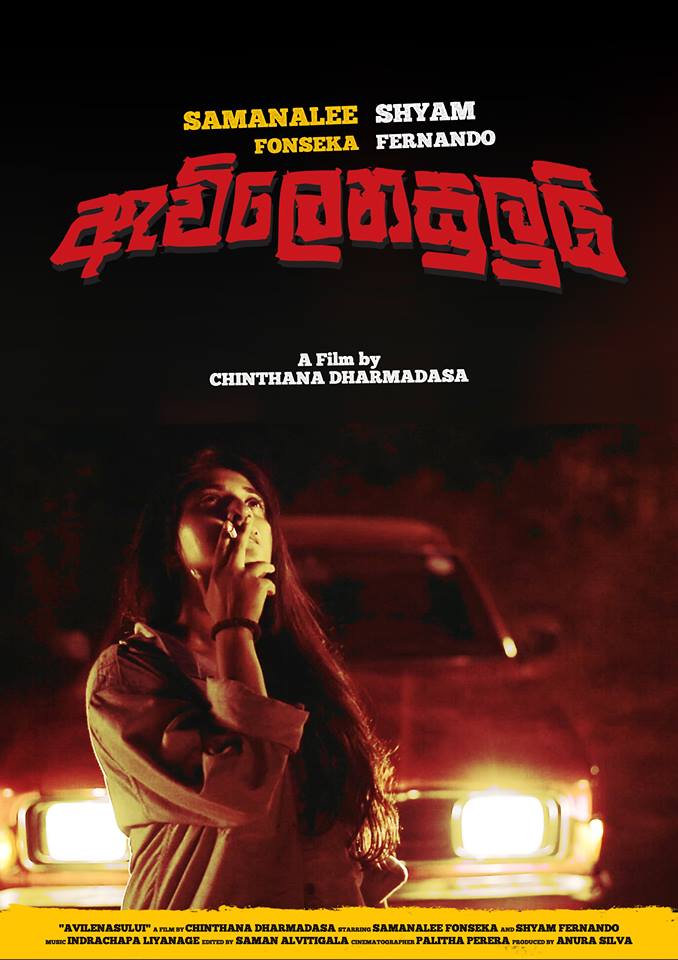 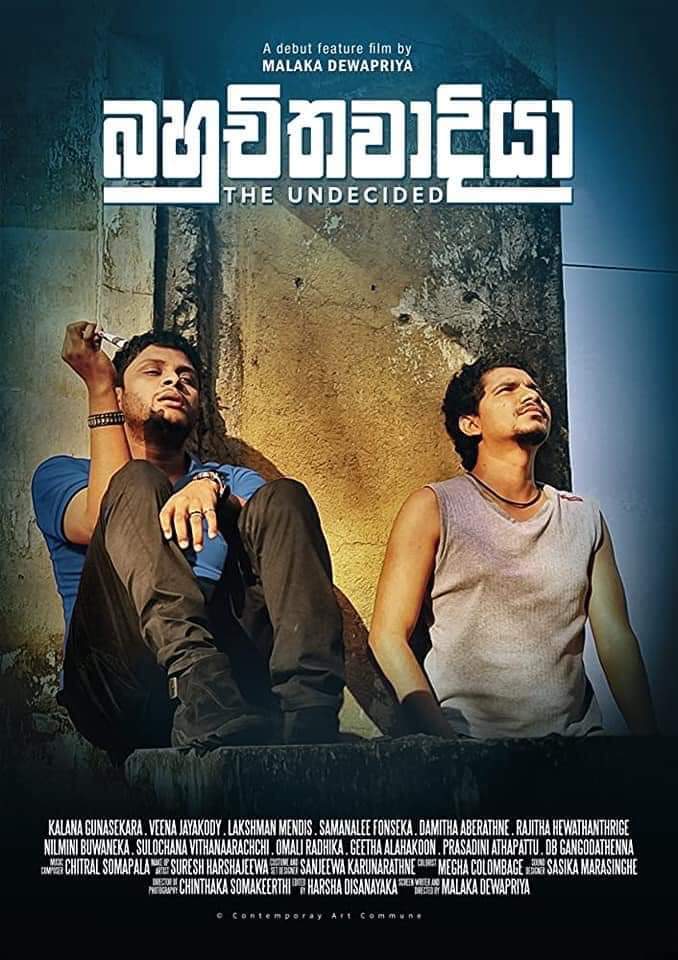 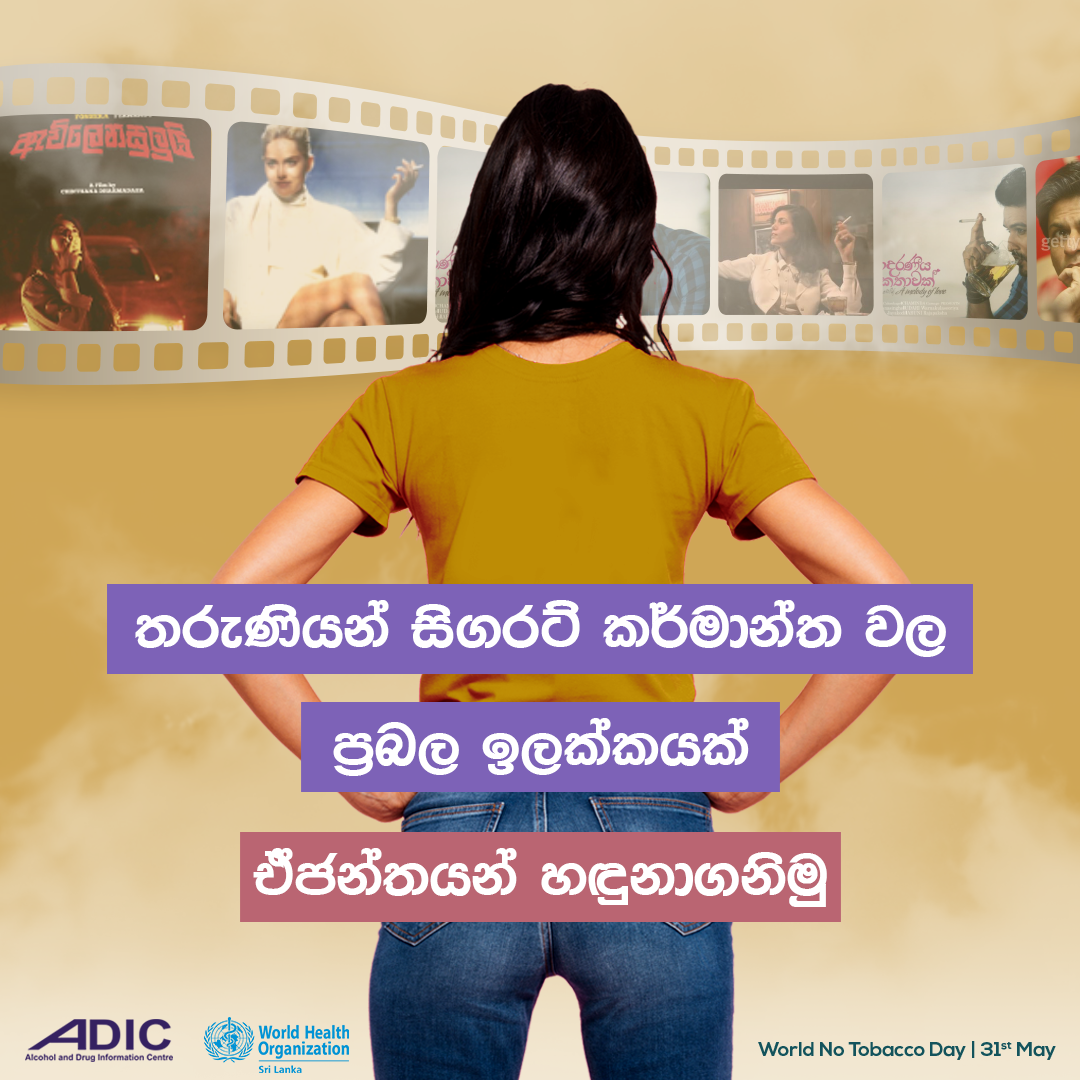 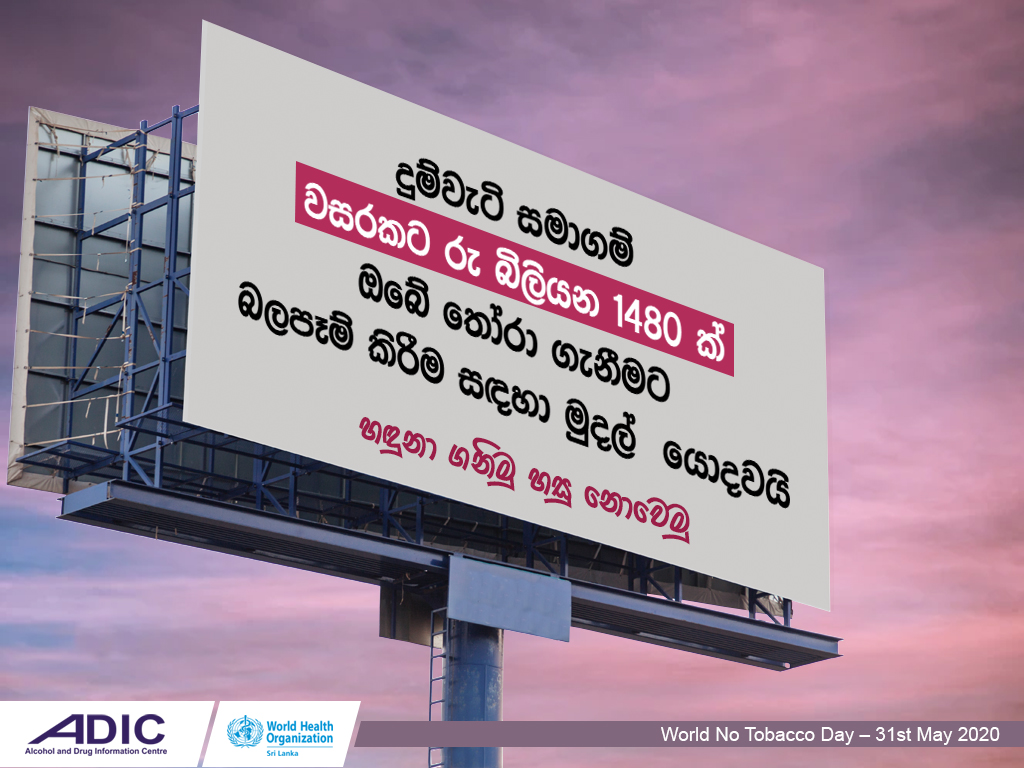 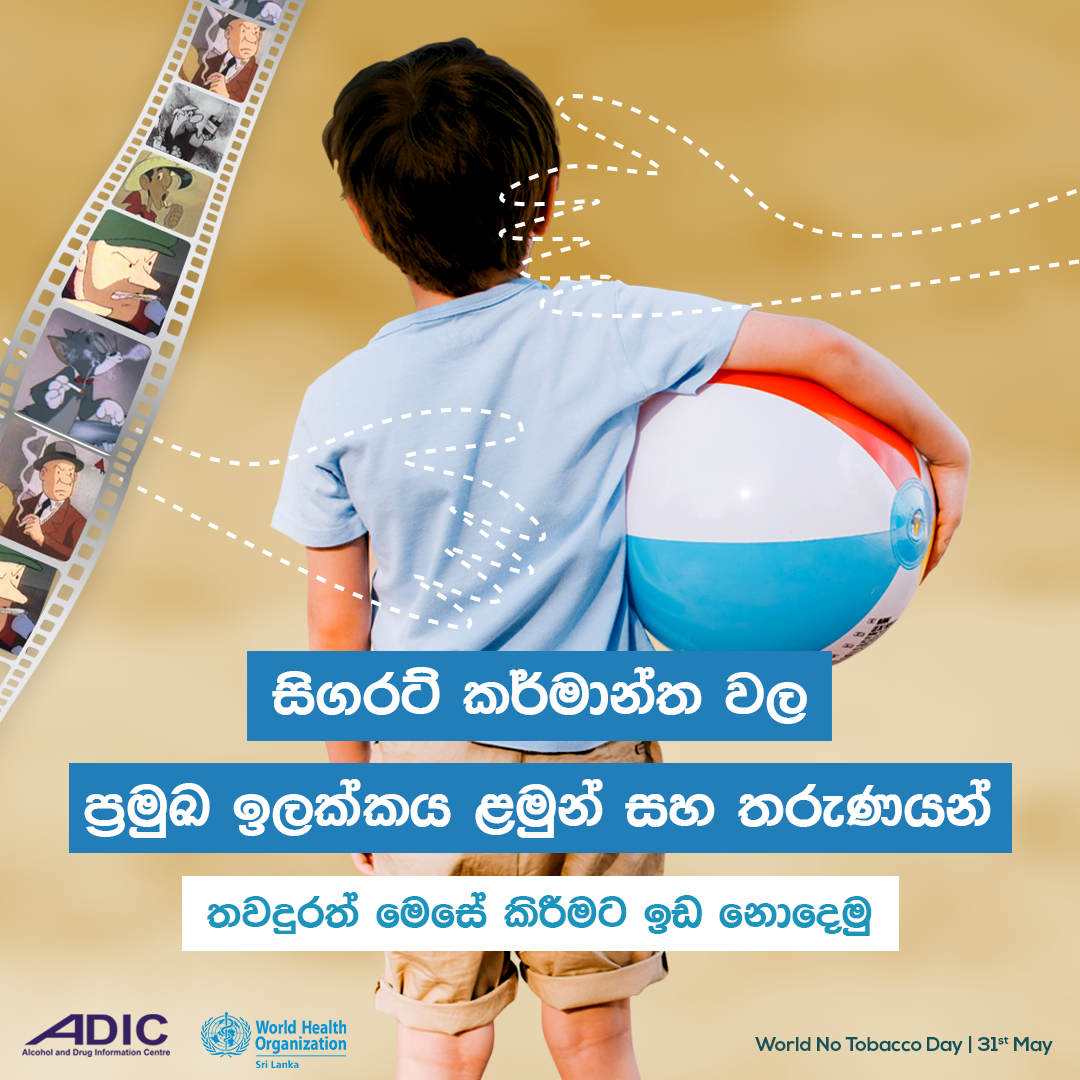 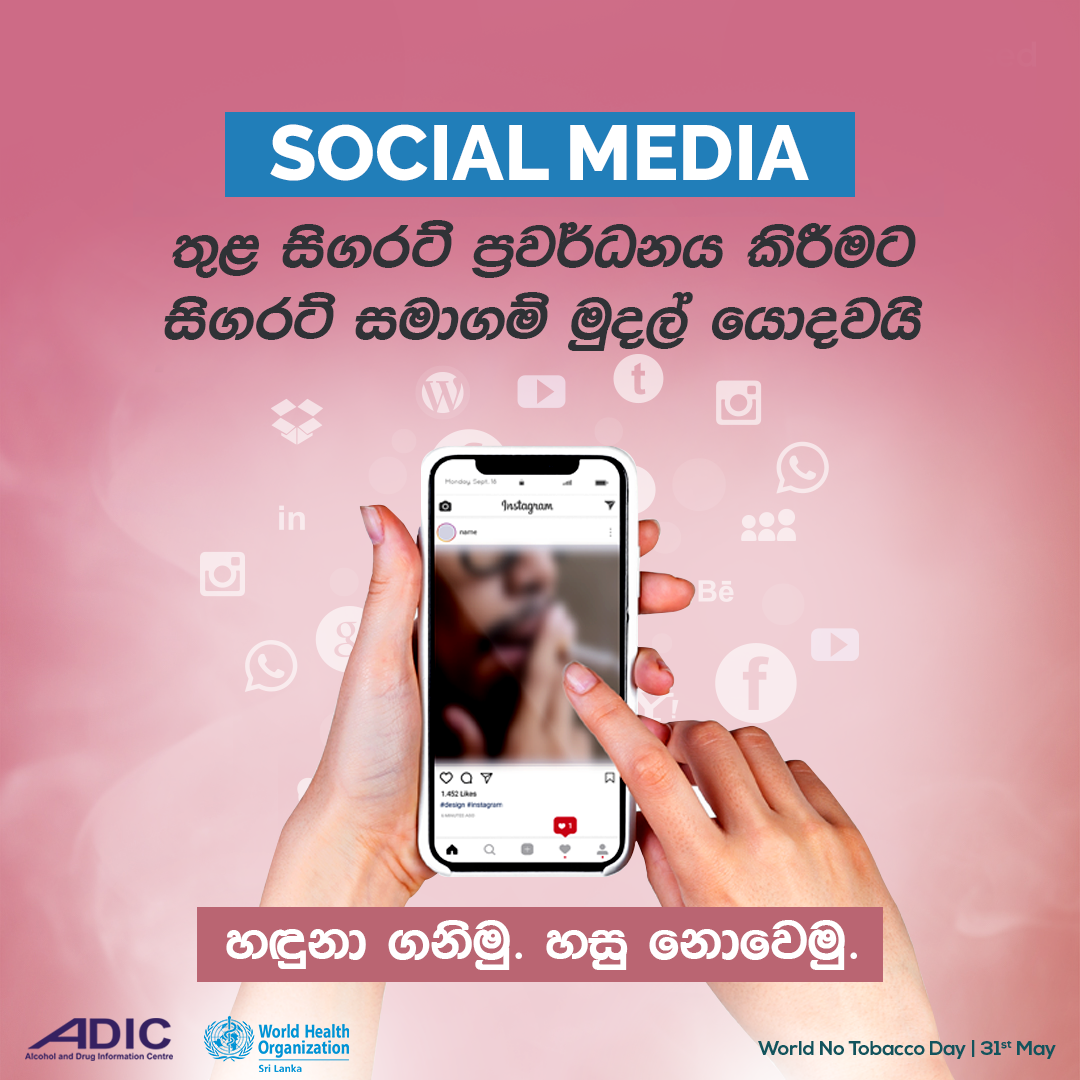 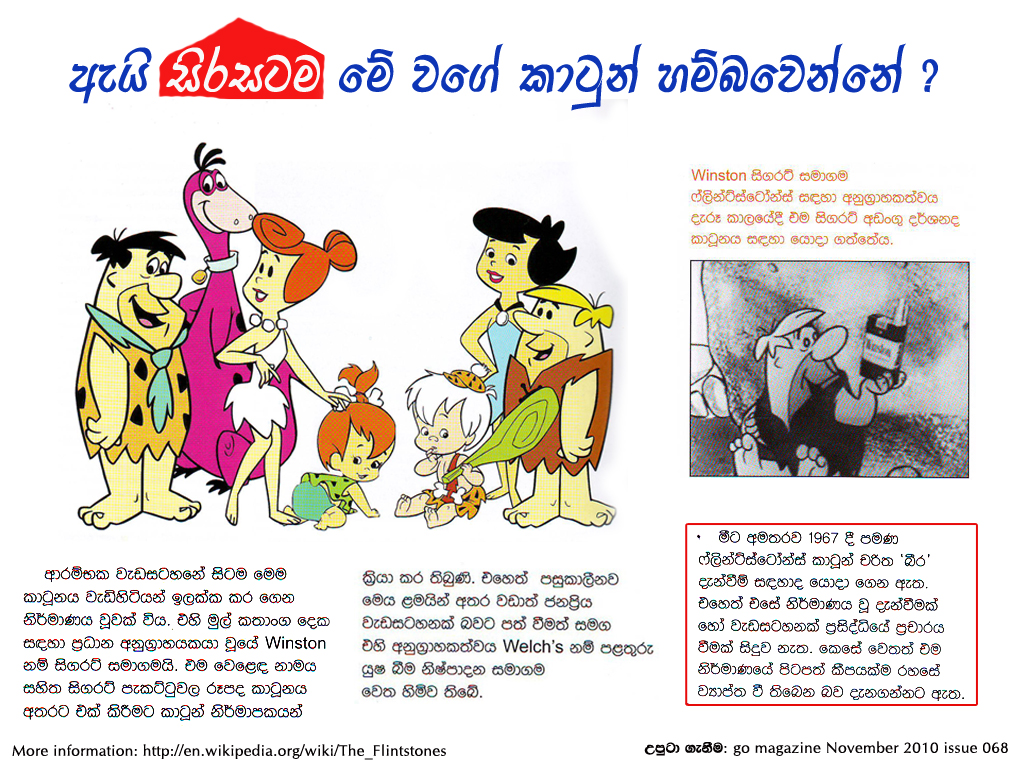 W;aij wjia:d ioyd wrlal= ìh¾ f.k tkjkï tajdhska ;uhs W;aijfha i;=g wdfõ lsh,d fmkakkak yokjkï
f.or ;d;a;d jeäysá wh is.rÜ wrlal= ìh¾ iy wksl=;a u;aøjH Ndú;d lrkjkï f.or tajg §, ;sfjk ;ek f,dl= kï
ì,d isÿlrk yeiSÍï j,g bv fokjkï
my;ska i|yka m%ldY ±kqj;a fyda fkdokqj;aj isÿ fjkjkï
uf.a uy;a;hd mdáhl§ ú;rhs fndkafka, 
ìõjuy mQia meáh jf.a ,
tyd f.or ukqiaihg fndkafka m%Yak yskaod , 
fndkak ´fka m%Yakhla , 
ì,d ysáhkï Th m%Yak fudl=;a keye , 
.dkg fndkak ±k .kak Tfka, 
thd fndkafka fydo n%Ekaâ ú;rhs , 
tyd f.or wxl,ag fmdä fidñhla .sys,a,d , 
bf.k .kak ldf,a ´jd neye
wïud iy ;d;a;d fïu øjH .ek olsk yeisfrk úÈy
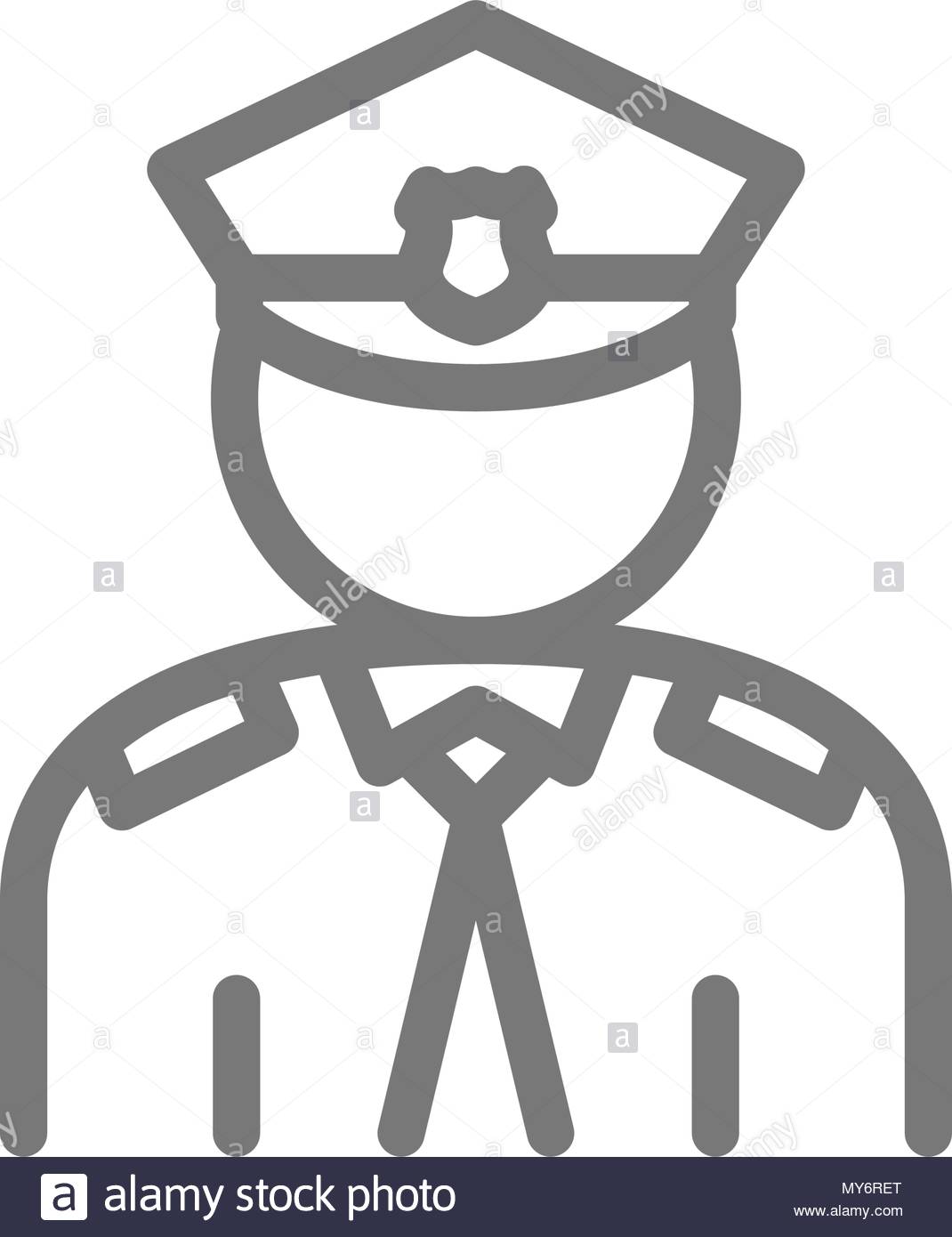 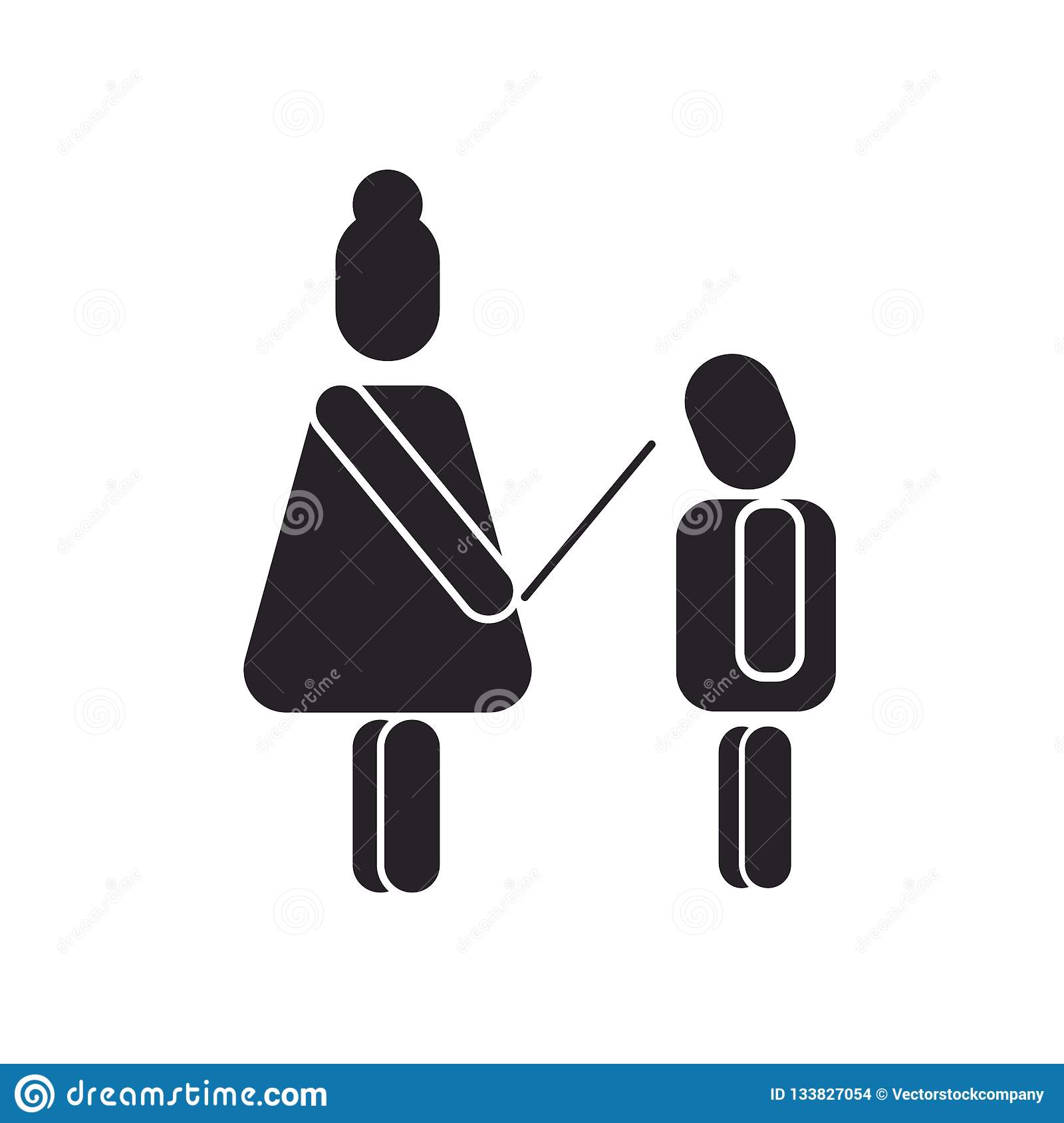 wkjYH ueÈy;a ùu - wkjYH iel lsÍu , ±ä kS;s , wkjYH isud lsÍï fmd,sia ks<odßfhla fydfrl=f.ka m%Yak lrkjd jf.a yeisÍu ^fldfygo , lShgo , fudlo lf,a , ld;a tlal o ysáfha& 
 
wkjYH ksoyi - fudnhs,a f*dka , face book .sKqï , jhig jvd f,dl= lsÍï , jhig jeä lKavdhï iu. tl;= ùug bv §u 

wjfndaOh yefokak ke;s ovqjï - msßila bÈßfha ovqjï §u
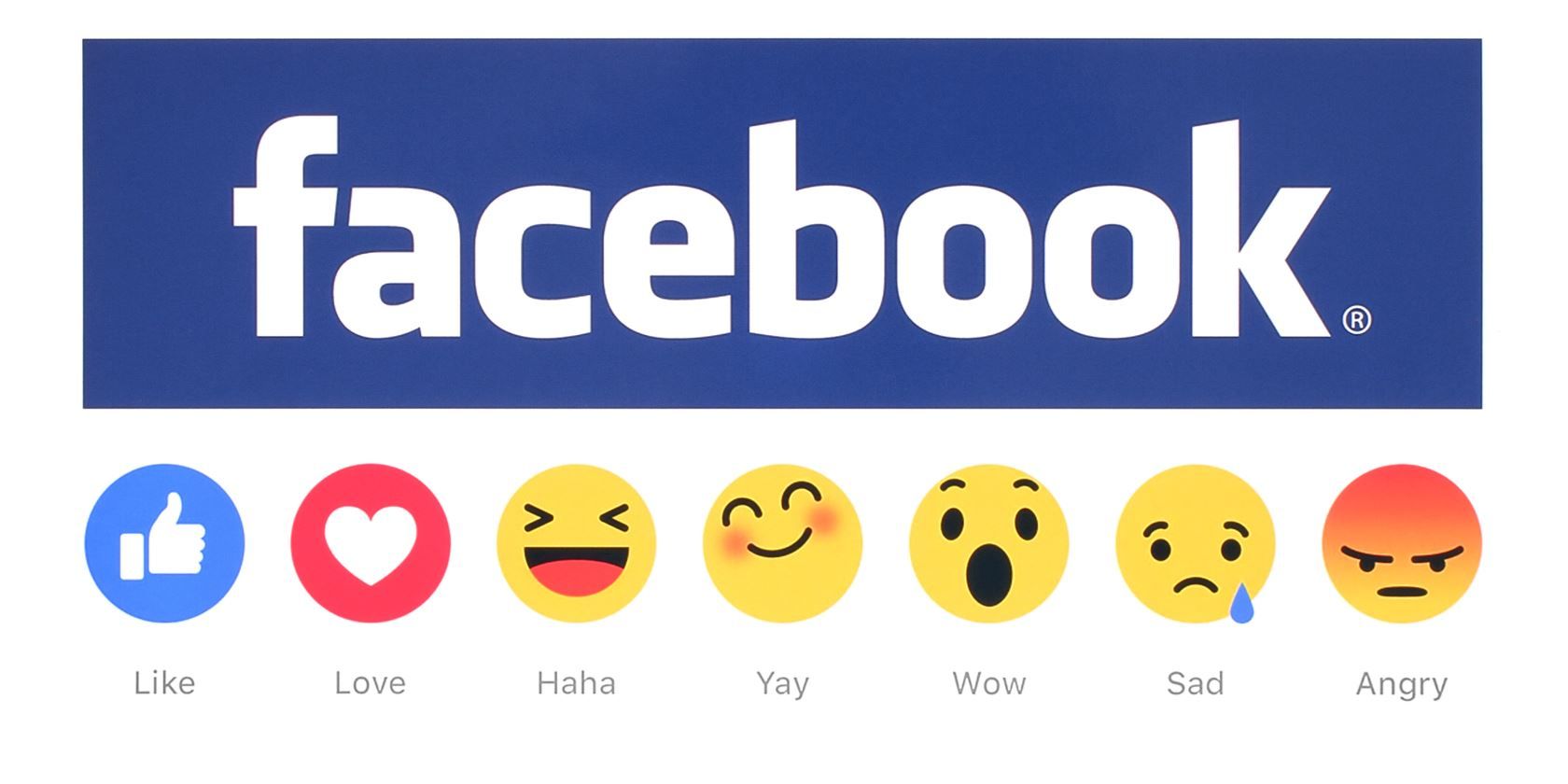 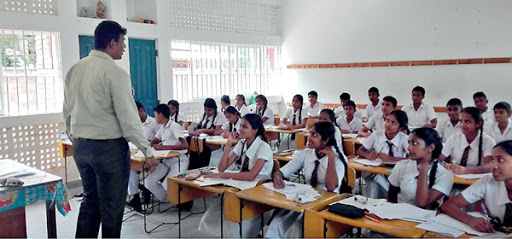 wkjYH jákdlula §u 
m%udKhg jvd m%;spdr ±laùu
wjfndaOh yefokak ke;s ovqjï - msßila bÈßfha ovqjï §u
bf.k .kak ldf,a ´jd neye, oekau f,dl= ñksiaiqfj,d yßhg rejq,j;a weú,a,d keye
.=rejrhdf.a úfkdao pdßldfõ yeisÍu
.=rejrhdf.a uqyqKq fmd;
mdif,a .=rejre .=rejßh fï oj,a j,g olajk m%;spdrh
l< hq;af;a l=ula o @
orejka ;=< u;aojH ioyd m%;sYla;shla we;s lsÍu
TV tlg fok fj,dj wvq lsÍu
n,k kdgH ú;%má f;dard fírdf.k ne<su
TV tfla fmkak tajd <uhs;a tlal m%Yak lsÍu Wod TV tfla fmkak uqyqKq iy we;a; wrlal= is.rÜ u;aøjH uqyqKq .ek idlPapd lrkak
fmkajk o¾Yk j,ska l¾udka;h we;s lrjkak W;aidy lrkafka fudkjdo hkak orejka iu. idlÉPd lsÍu
udOH;=, isÿjk jerÈ j,g tfrys ùu ioyd l%shd;aul ùu 
u;aøjH Ndú;d lsÍu ÿ¾j, fudav lsisu yelshdjla fkdue;s fohla nj orejka ;=, wdl,amhla we;s lsÍu - fndfyda úg isÿjkafka fïjd Ndhdkl mdúÑ lf,d;a csú;hu bjrhs hk jereÈ wjfndaOhhs
iuyr orejkag Woõ wjYHhhs
rcfha frday,a j,ska Woõ ,nd .kak mq¨jka - u;aøjH idhkhla 
ufkda ffjoH tallhla ;sfhk frday,a j,ska Woõ .kak mq¨jka
wka;rhdlr fTIO cd;sl uKav,fhka Woõ .kak mq¨jka - 071 0 301 301
uoHidr yd u;aøjH f;dr;=re uOHia:dkfhka Woõ ,nd .kak mq¨jka 0112 5844 16